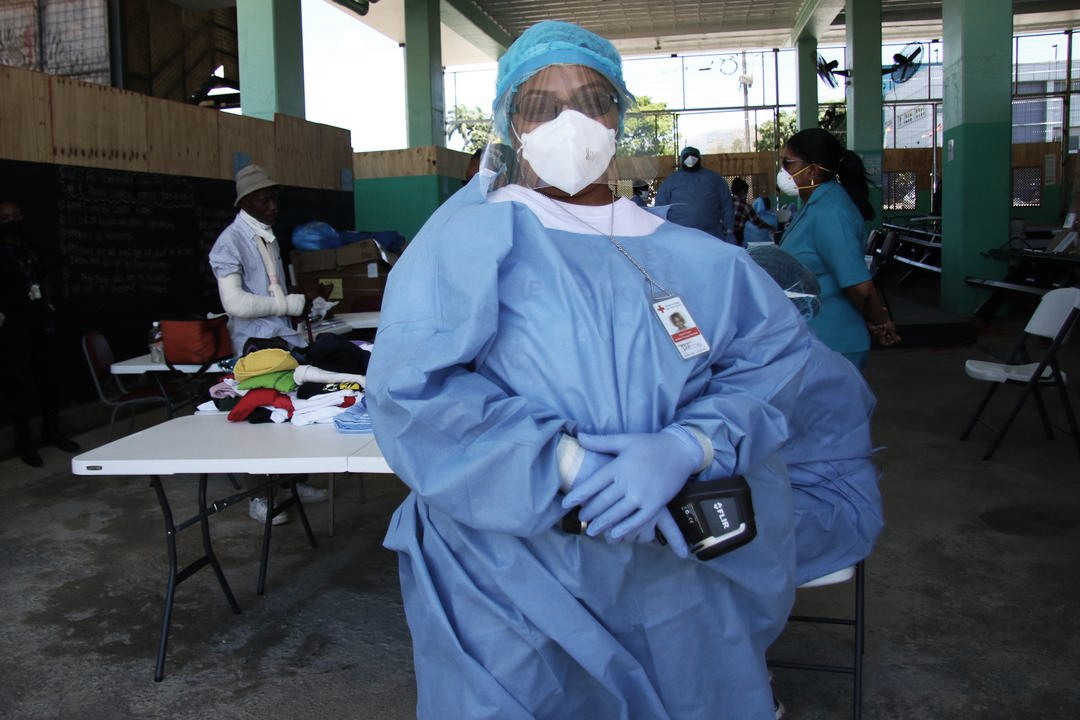 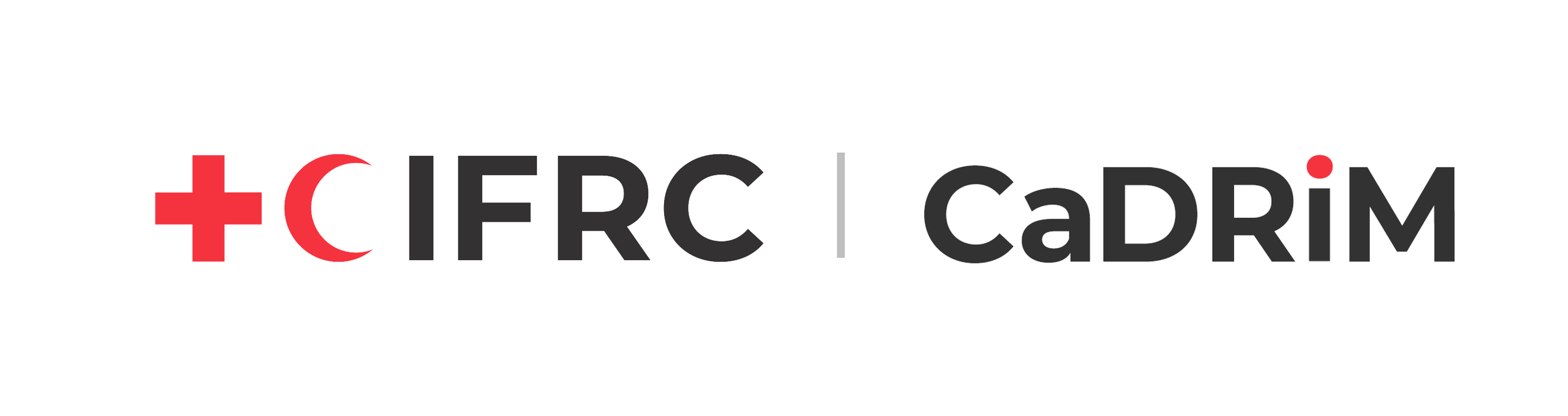 CDRTs & Health in Emergencies
For Community Disaster Response Teams
Acknowledgements
We thank the Belize Red Cross, Grenada Red Cross, Guyana Red Cross, Jamaica Red Cross, St 
Vincent and the Grenadines Red Cross, Trinidad and Tobago Red Cross and the Caribbean 
Disaster Emergency Management Agency (CDEMA) for their commitment to collaborating with 
the Caribbean Disaster Risk Management (CADRIM) Reference Centre. Together, we reviewed 
and revised the CDRT Training Material, enhancing its relevance and effectiveness in disaster 
response training. Your dedication exemplifies the spirit of cooperation within the humanitarian 
community, and we deeply appreciate your invaluable contributions.
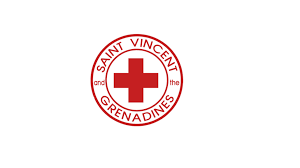 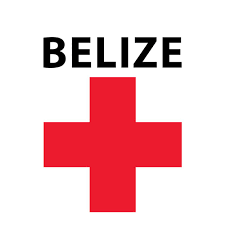 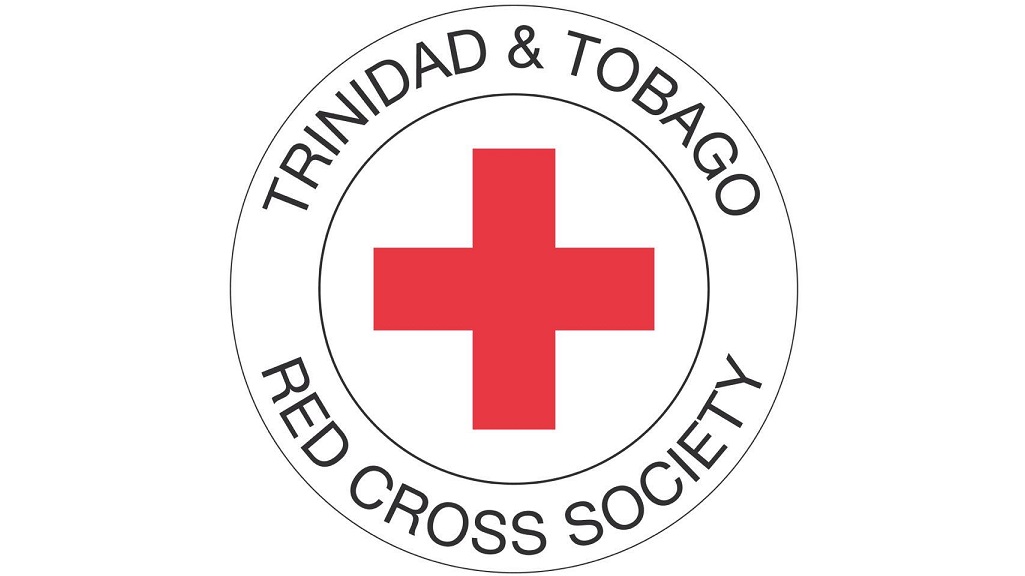 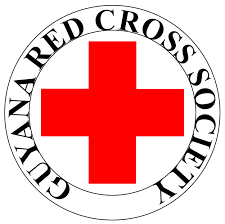 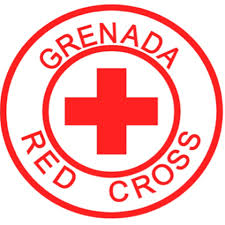 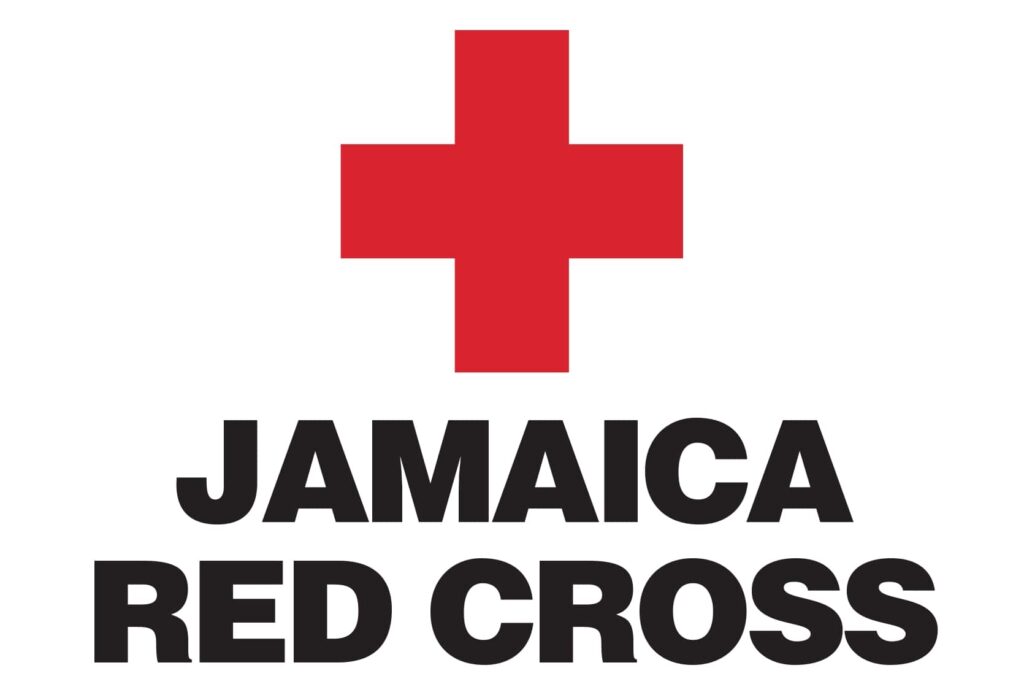 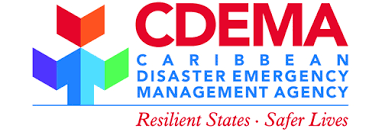 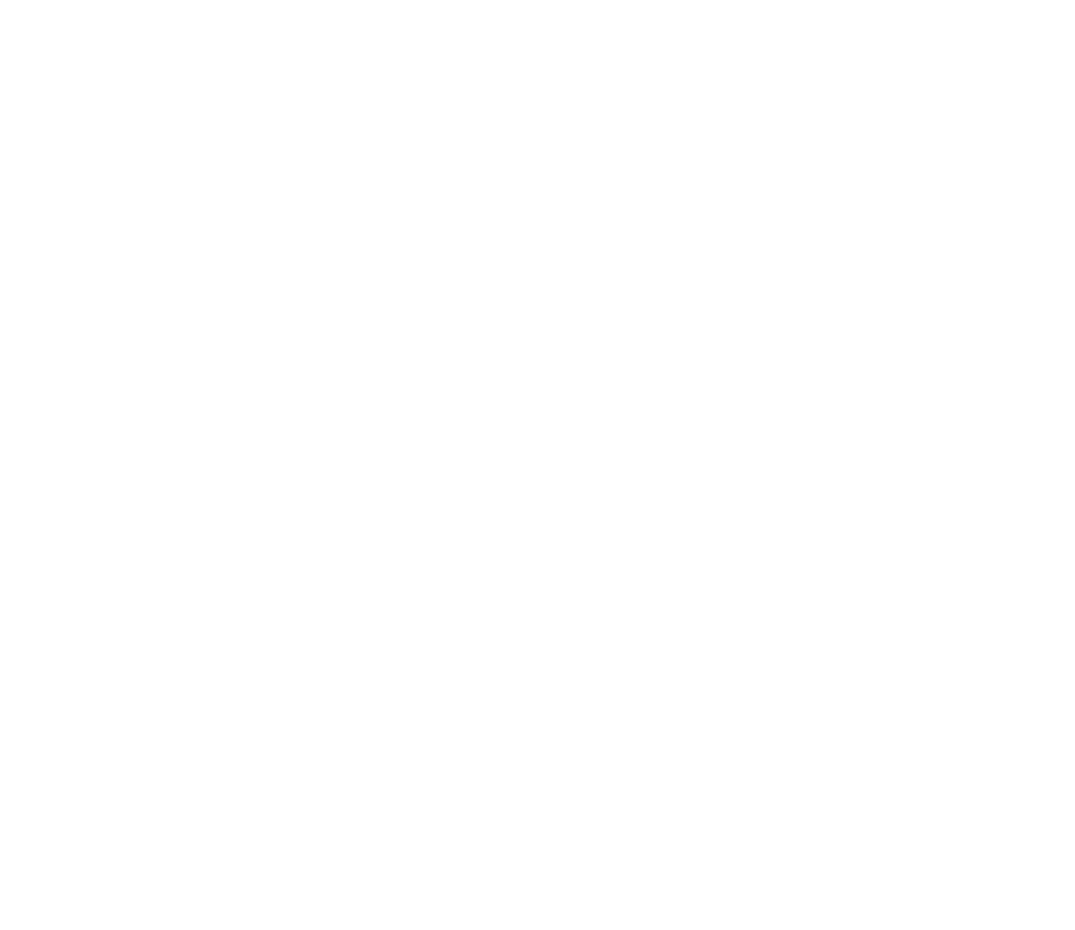 Objectives
Understand The Basics Of  Triage
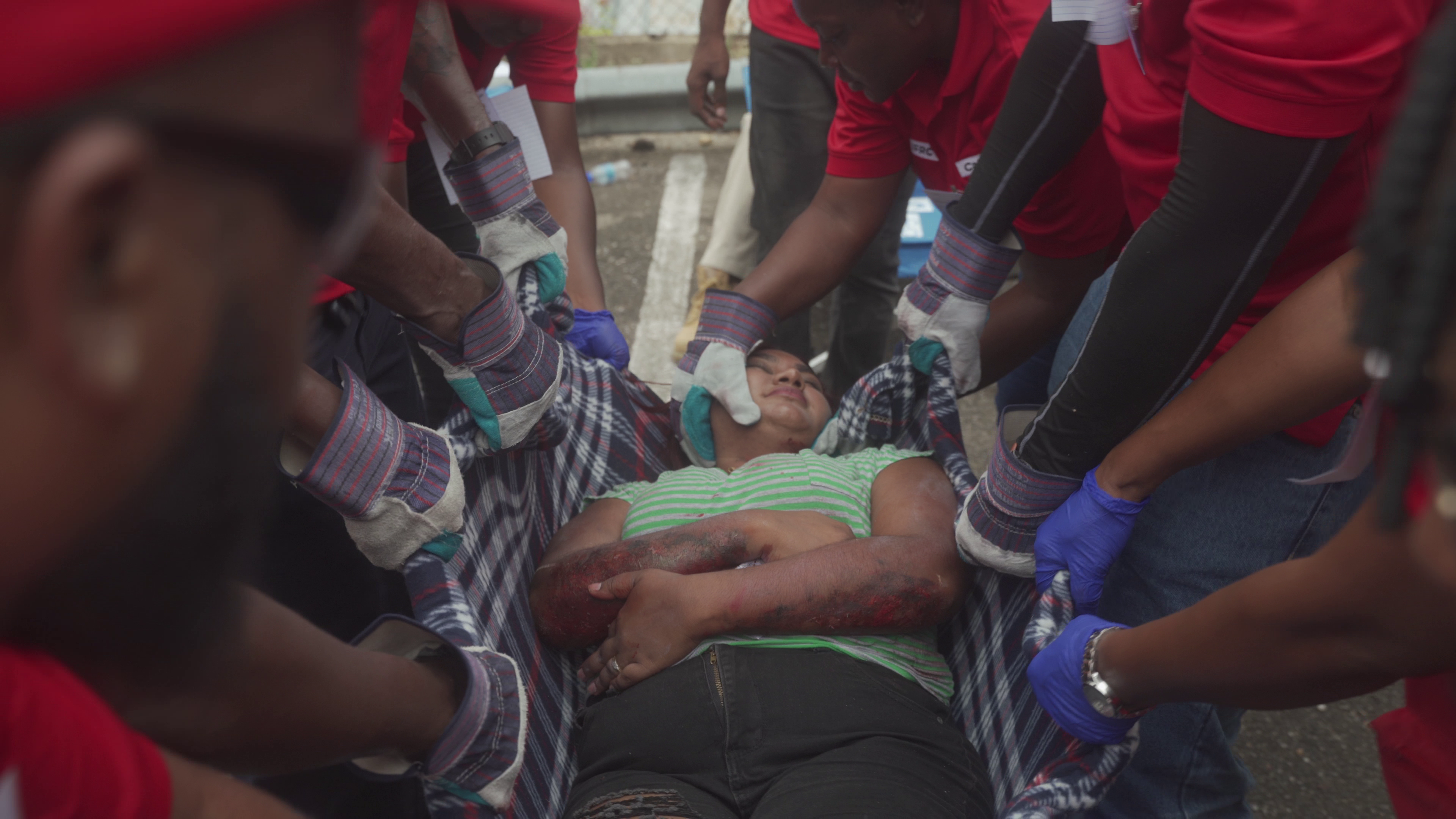 What Is Triage?


Victims are evaluated, sorted by immediacy of treatment needed, and set up for immediate or delayed treatment.
[Speaker Notes: When working in a disaster with multiple casualties, the first goal is Simple Triage And Rapid Treatment (START).

Experience has shown that triage is an effective strategy in situations where:
rescuers are overwhelmed, 
there are limited resources, 
and time is a critical factor.]
S.T.A.R.T Treatment of Triage
Treatment for life-threatening conditions such as Airway obstruction, Bleeding and shock
Treatment for other, less urgent conditions
Provide greatest good for greatest number by conducting 
Simple Triage And Rapid Treatment 	
S.T.A.R.T. SYSTEM OF TRIAGE
[Speaker Notes: When working in a disaster with multiple casualties, the first goal is Simple Triage And Rapid Treatment (START).

Experience has shown that triage is an effective strategy in situations where:
rescuers are overwhelmed, 
there are limited resources, 
and time is a critical factor.]
Establish A Medical Treatment Area
Select site and set up treatment area as soon as injured victims are confirmed.

When determining best location(s) for treatment area, consider:
Safety of rescuers and victims
Most effective use of resources
The site selected should be:
Treatment Area Selection
In a safe area, free of hazards and debris

Upwind, uphill, and upstream (if possible) from hazard zone(s)

Accessible by transportation vehicles

Expandable
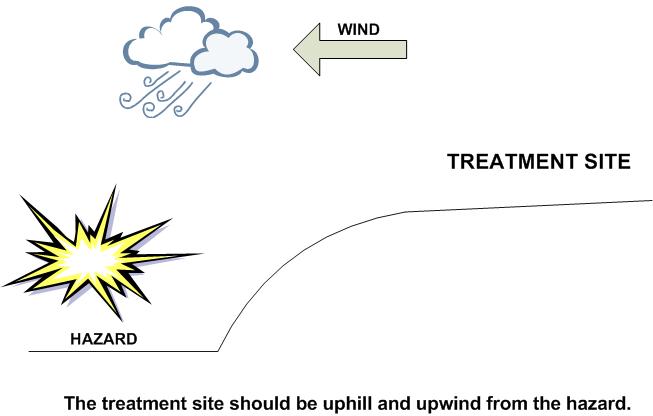 Treatment Area Layout
Four treatment areas:
“I” for Immediate care
“D” for Delayed care
“M” for Minor injuries/ walking wounded
“DEAD” for the morgue
Victim Treatment Area Record
What is Triage?
Process for managing mass casualty event
Victims are evaluated

Victims are sorted by urgency of treatment needed

Victims are set up for immediate or delayed treatment
Where and When?
Light Damage: assess in place

Moderate Damage: rescue victims and move to collection point first, triage here and then move to treatment area

Heavy Damage: Do not go in, conduct voice triage only
Immediate (I):  Victim has life-threatening injuries (airway, bleeding, or shock) 

Delayed (D):  Injuries do not jeopardize victim’s life; treatment can be delayed

Minor (M):  Walking wounded and generally ambulatory. When you call out, they can come towards you

Dead (DEAD):  No respiration after two attempts to open airway
Triage:
Remember IDMD
What’s Good/
What’s Bad
Impaired mental status
Follows commands
Triage Process
Step 1:  Stop, Look, Listen, and Think
 
Step 2:  Conduct voice triage 

Step 3:  Start where you stand; follow systematic route 

Step 4:  Evaluate each victim and tag

Step 5:  Treat “I” victims immediately 

Step 6:  Document triage results
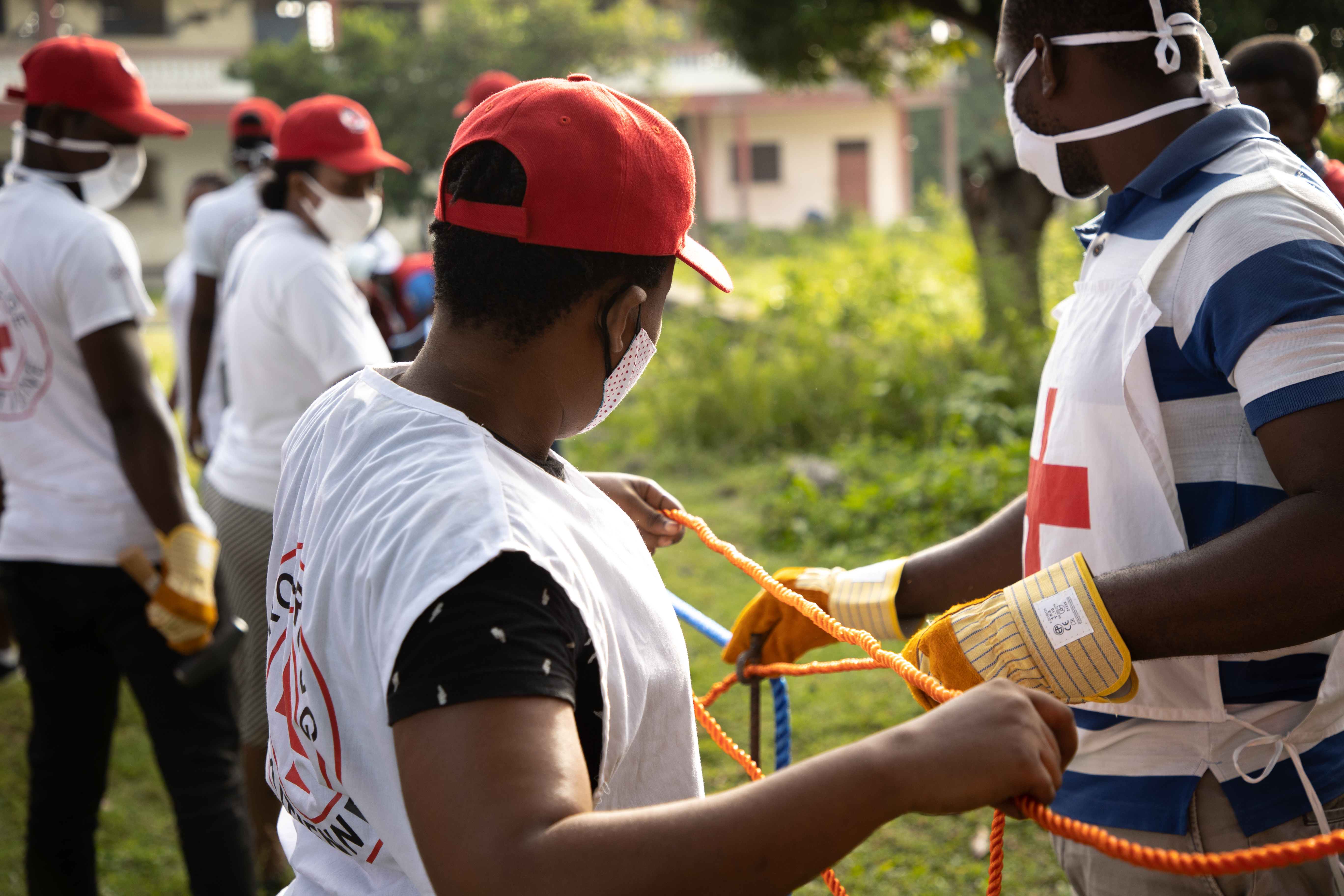 Triage Pitfalls
No team plan, organization, or goal
Indecisive leadership
Too much focus on one injury
Treatment (rather than triage) performed
Performing A Triage Evaluation
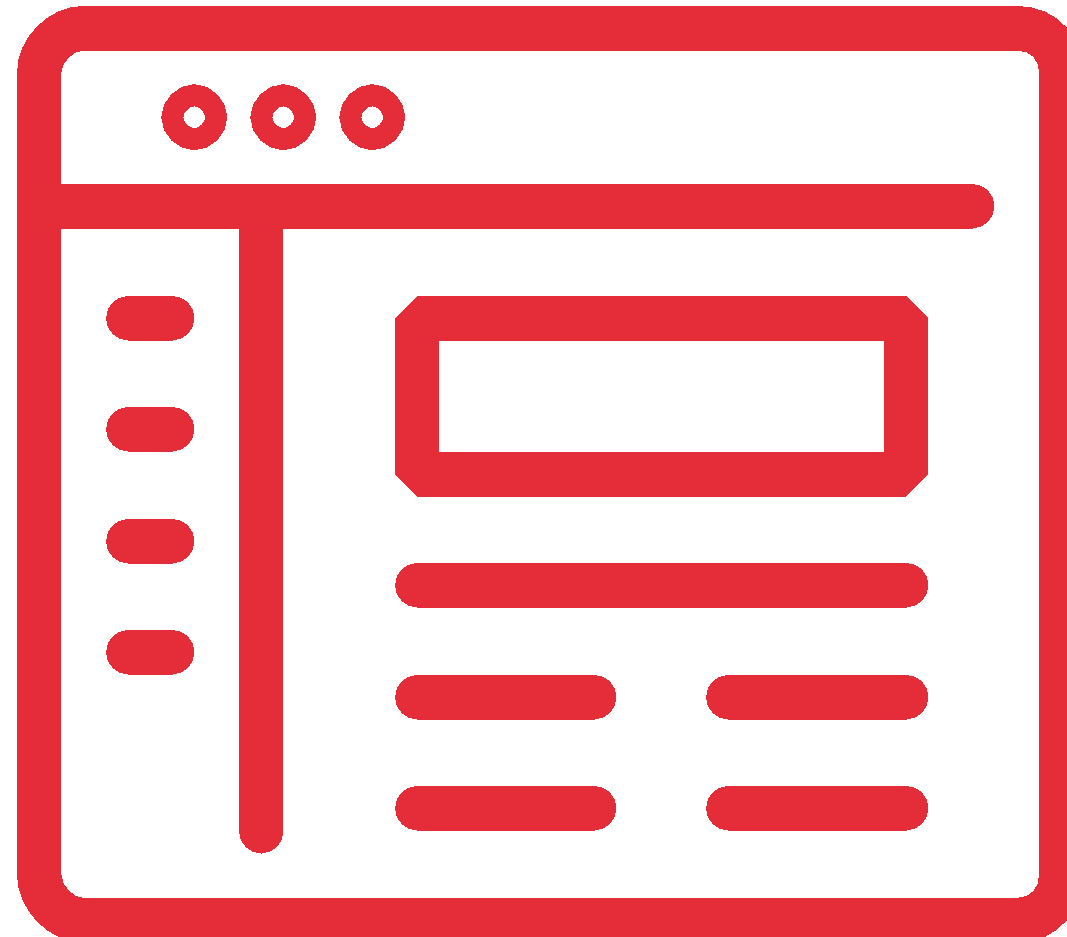 Check Section 6.6.2 page 22-24 of the Field Guide

To learn basic First Aid please contact your National Society for information.
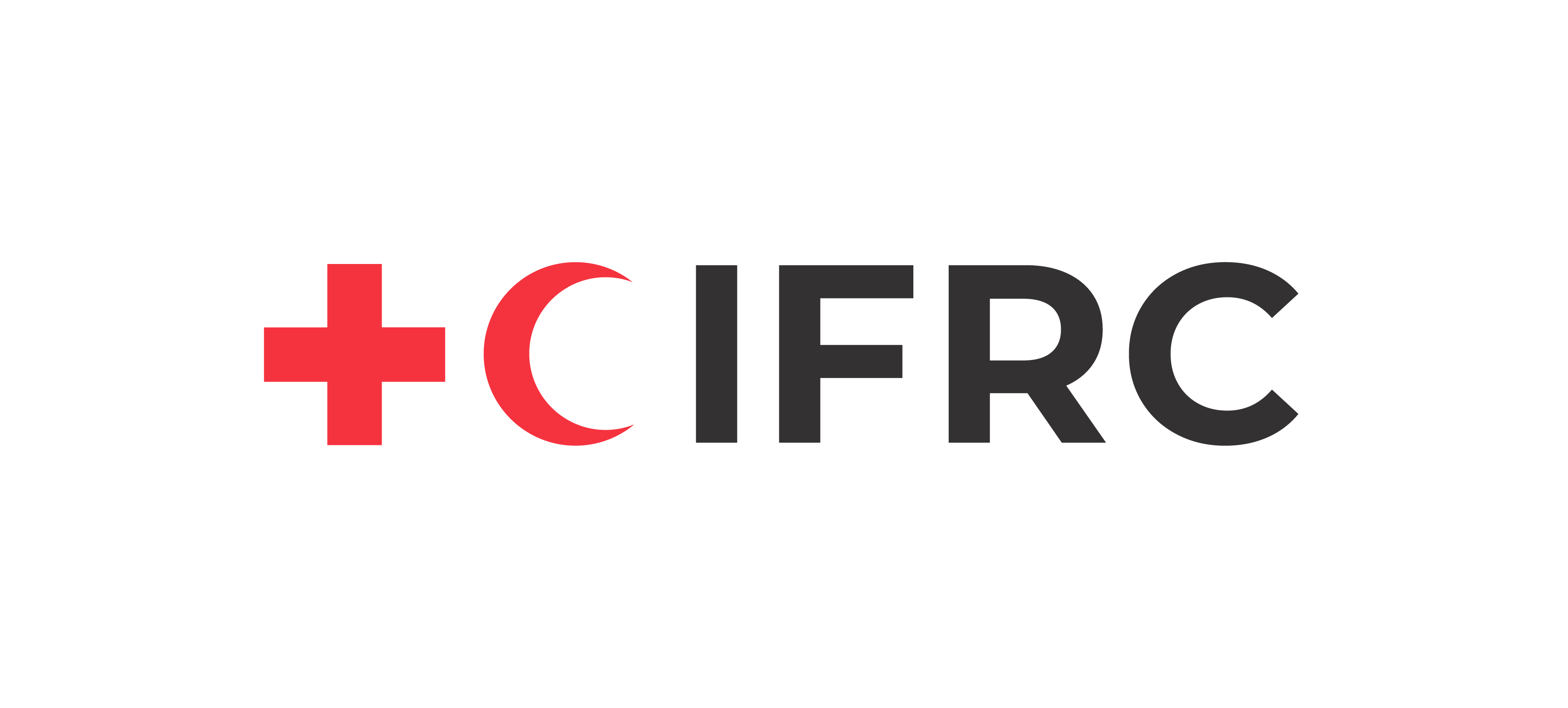 Volunteer, Donate, Join Us In Partnership, or share our appeals and stories on social media. Find out more about IFRC and learn how to contact your National Red Cross or Red Crescent Society, at www.ifrc.org.
Get Involved
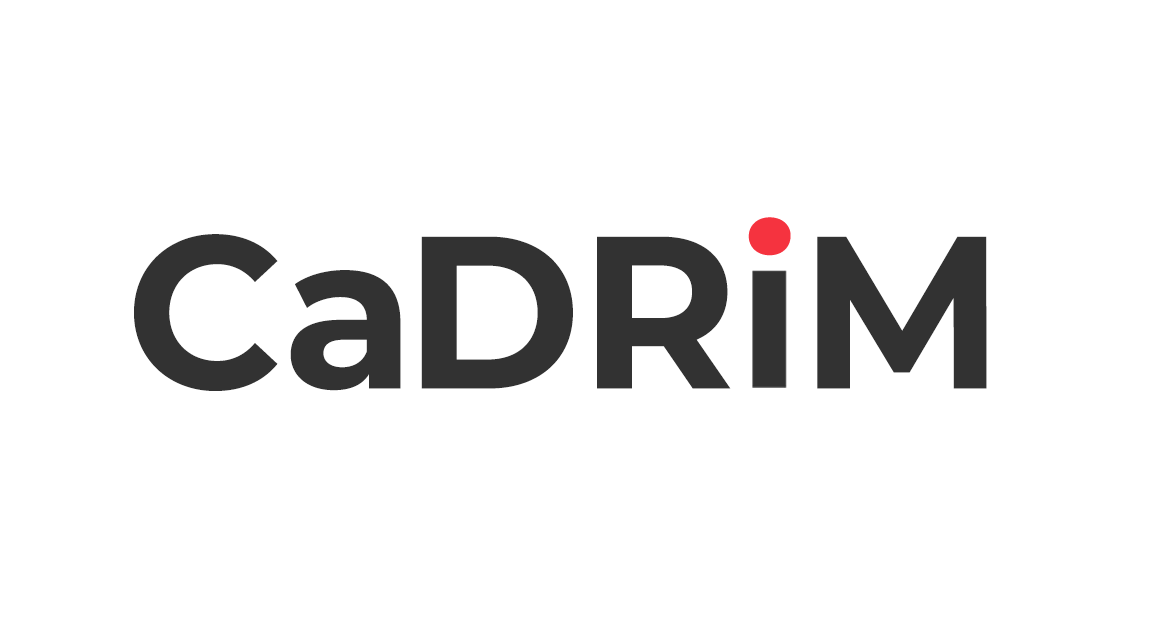 There are many ways of becoming a part  of the world’s largest humanitarian network
To stay informed about Caribbean disaster response activities or to access additional information on available trainings, training materials, research and information management tools, visit: www.cadrim.org.
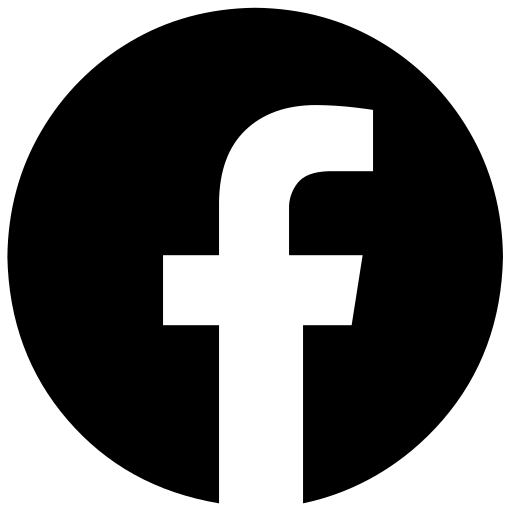 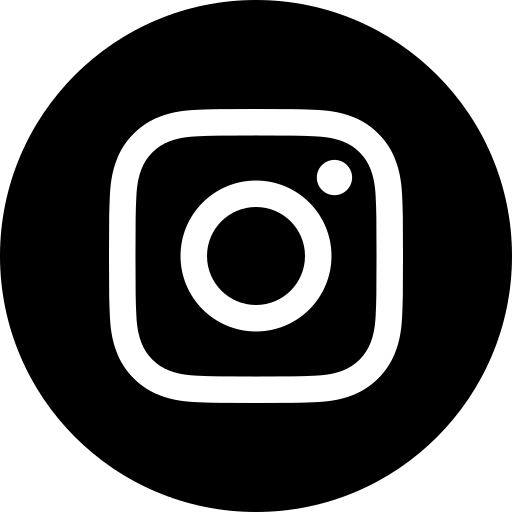 : @cadrim_ifrc
: CADRIM.IFRC
: @CADRIM_IFRC
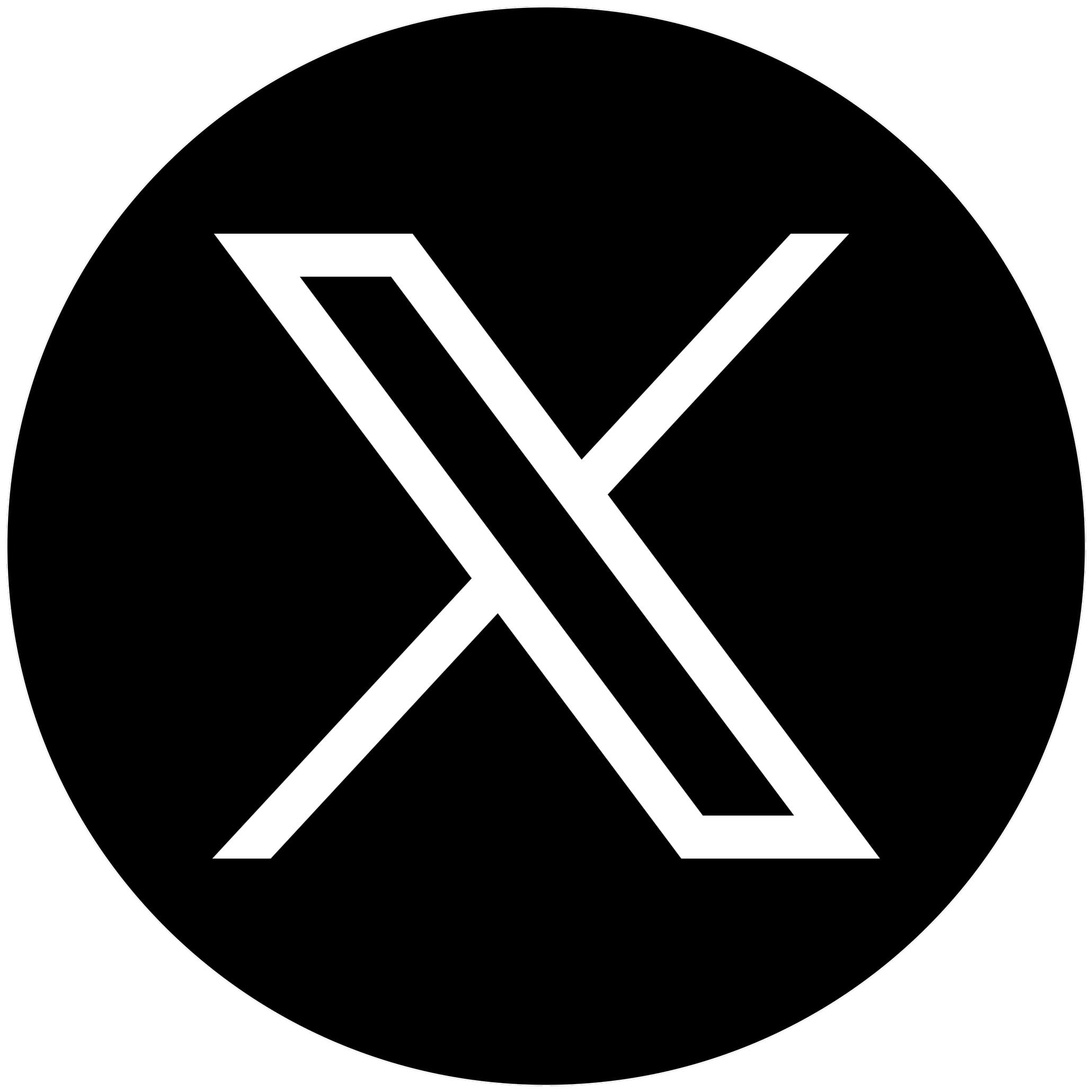